Аптека №20
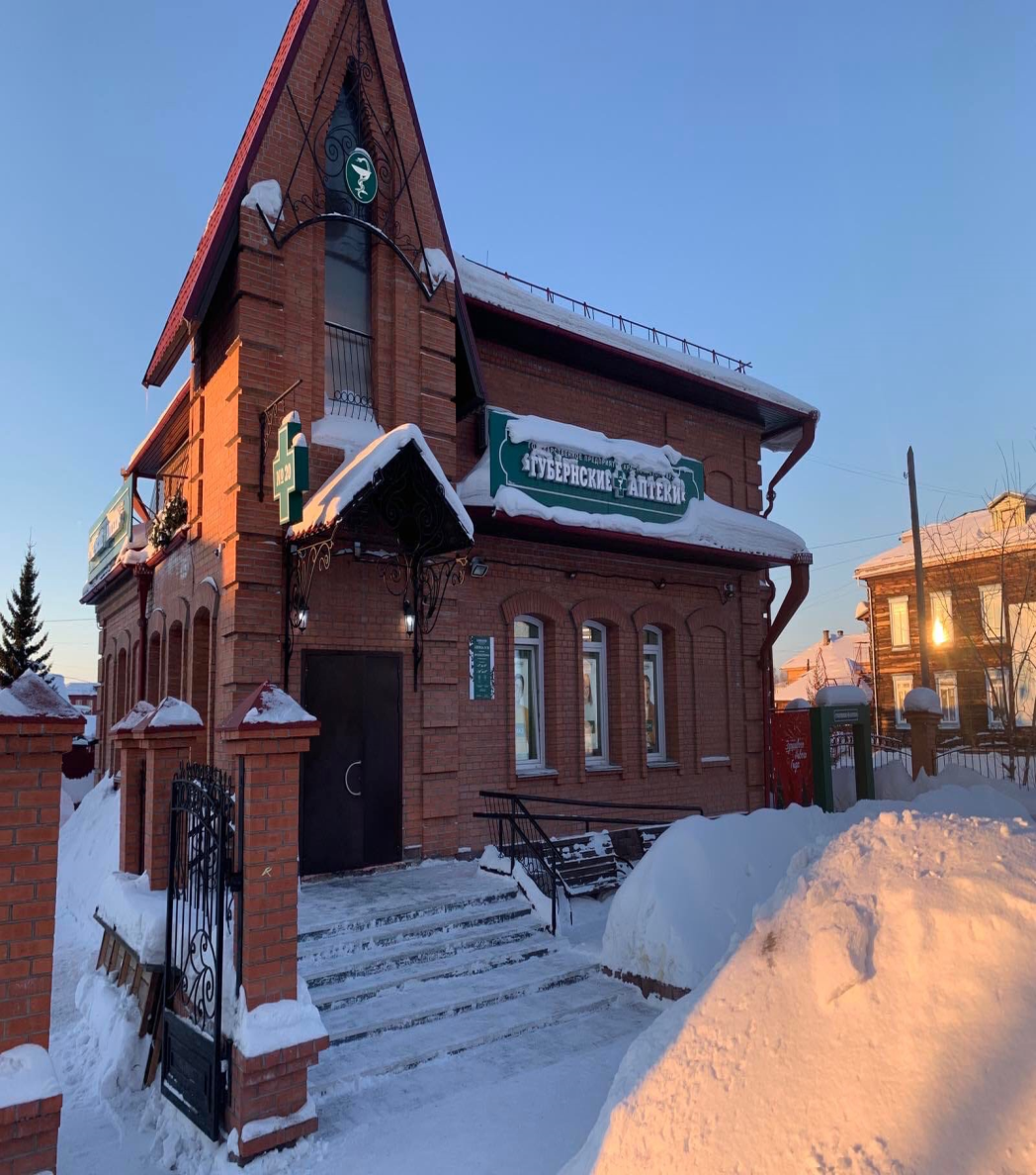 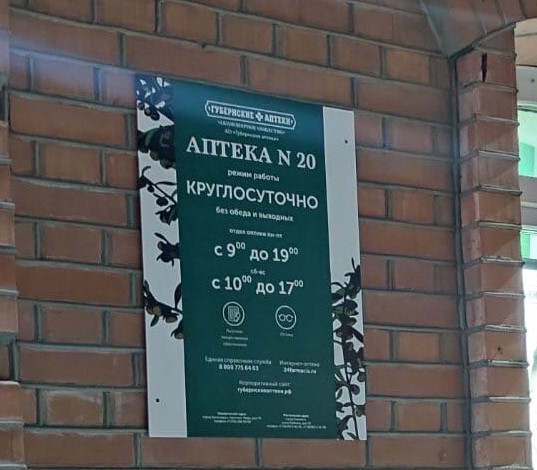 Торговый зал.
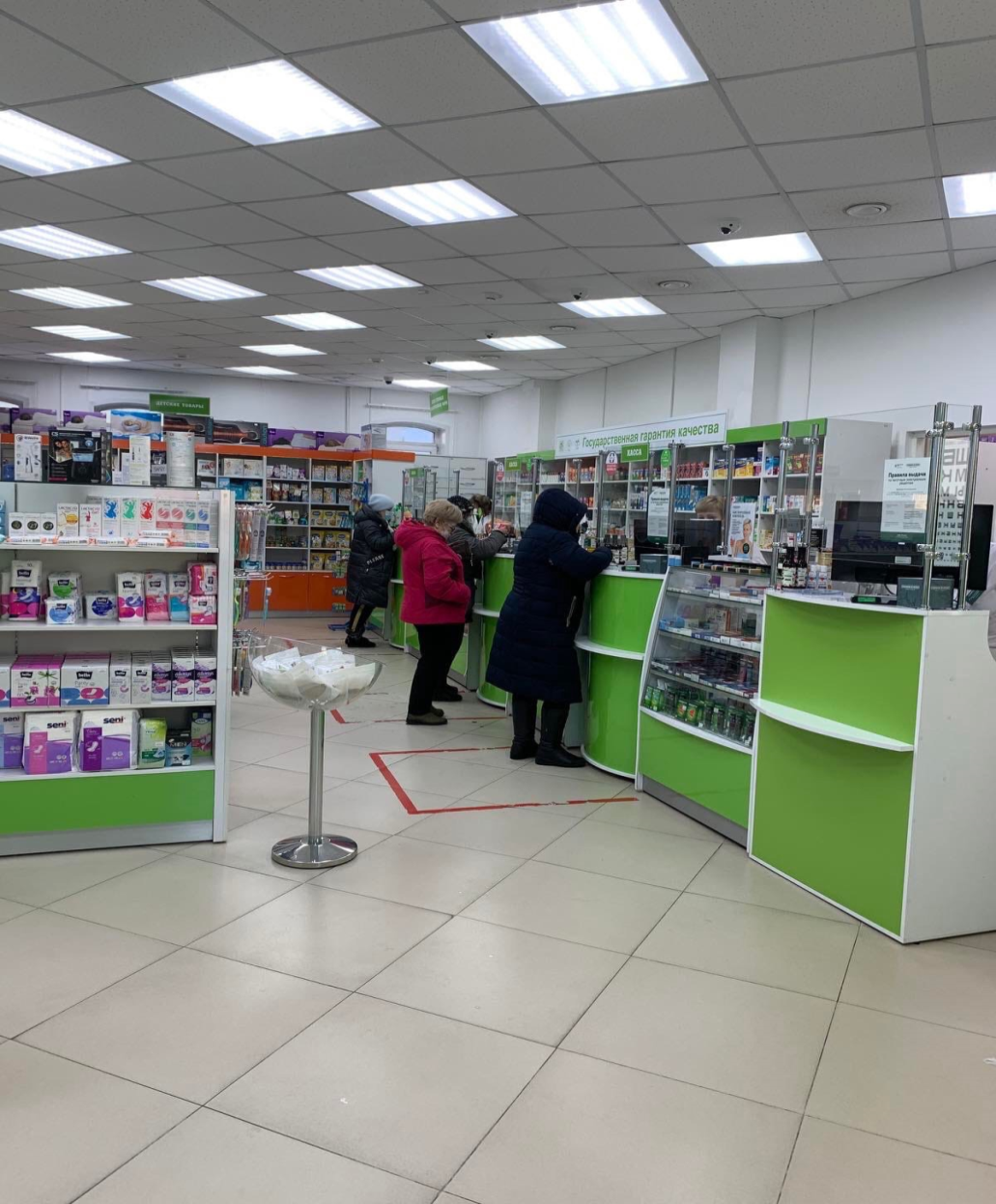 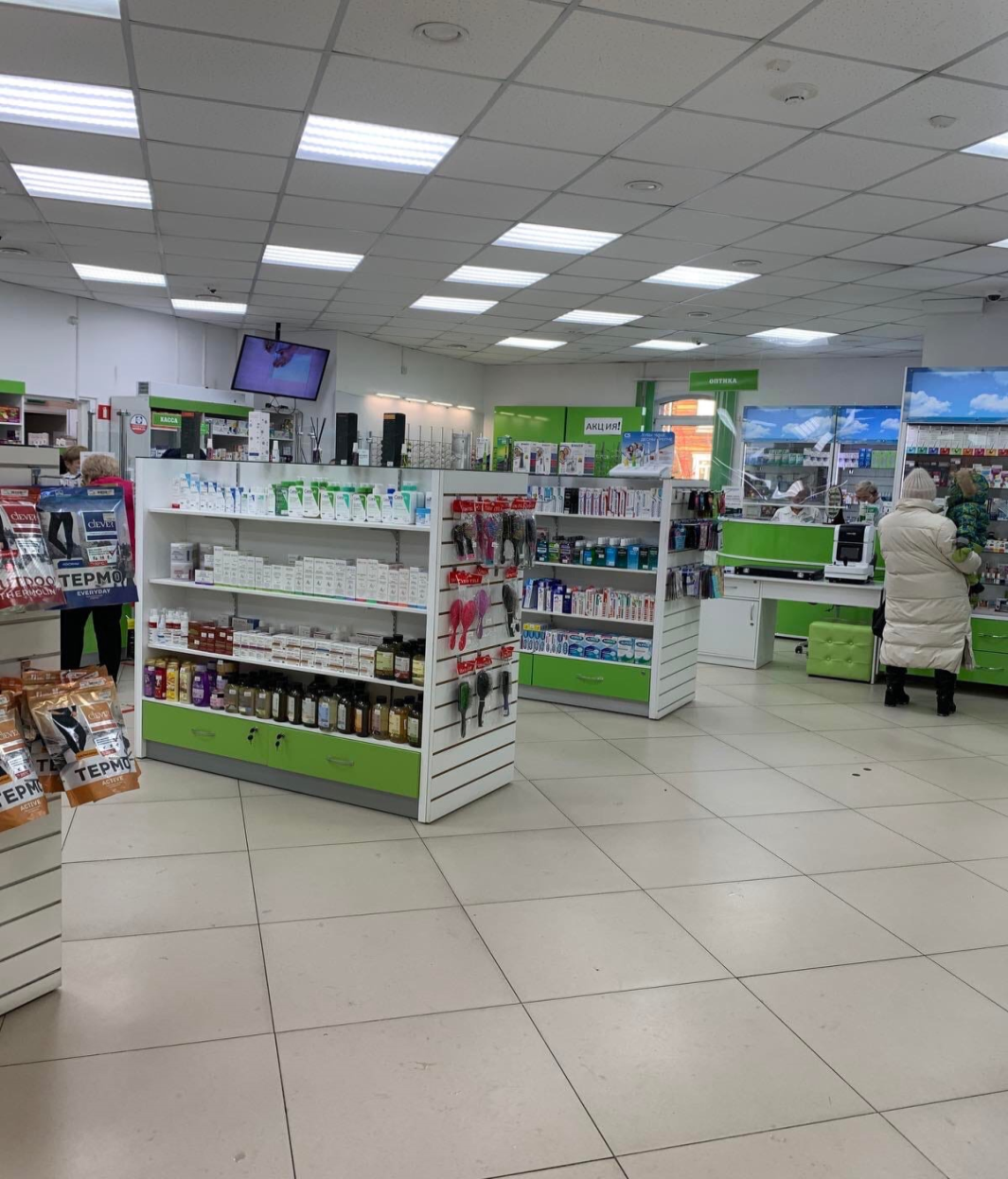 Информационный стенд для посетителей.
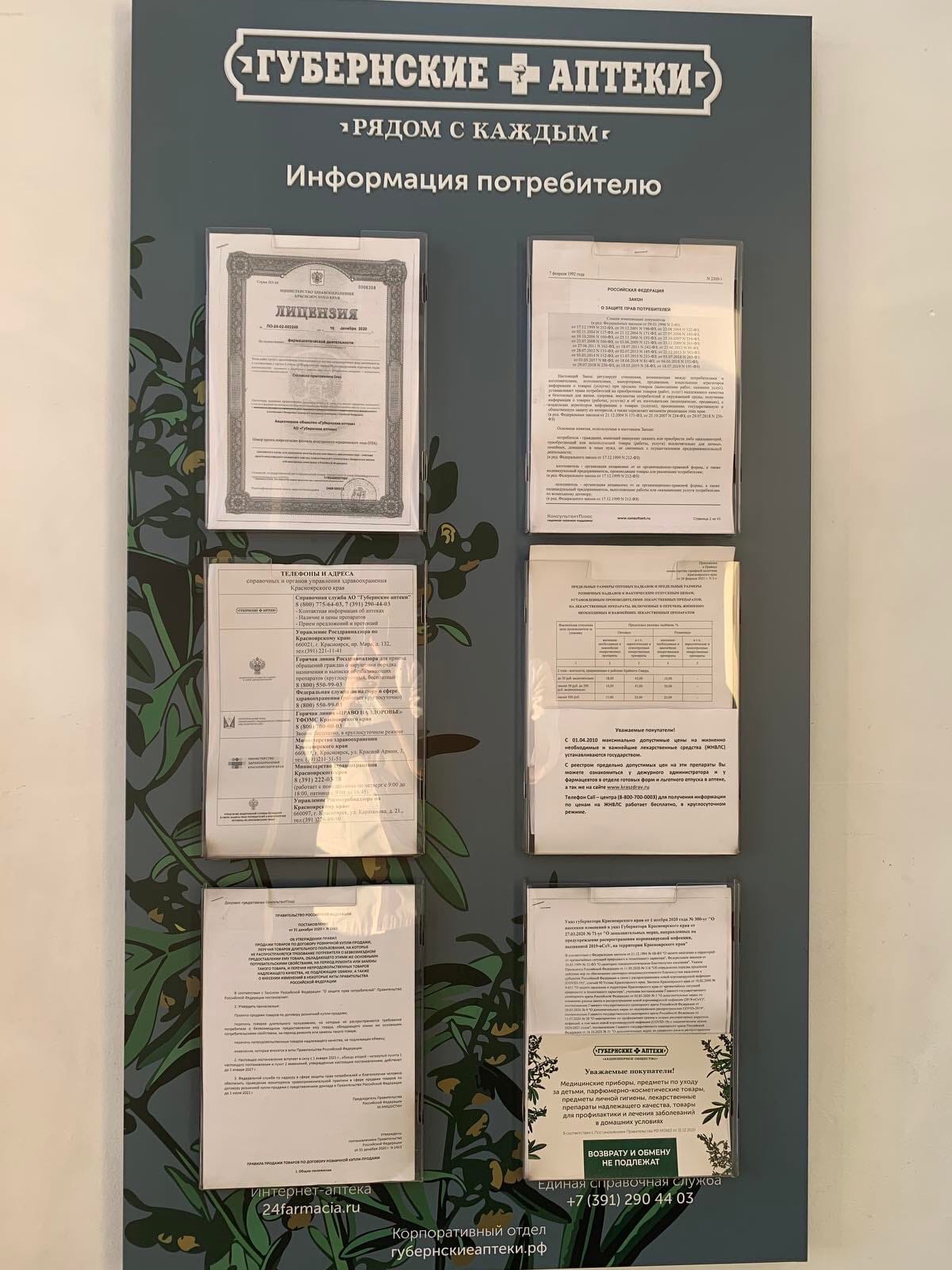 Шкаф для хранения уборочного инвентаря.
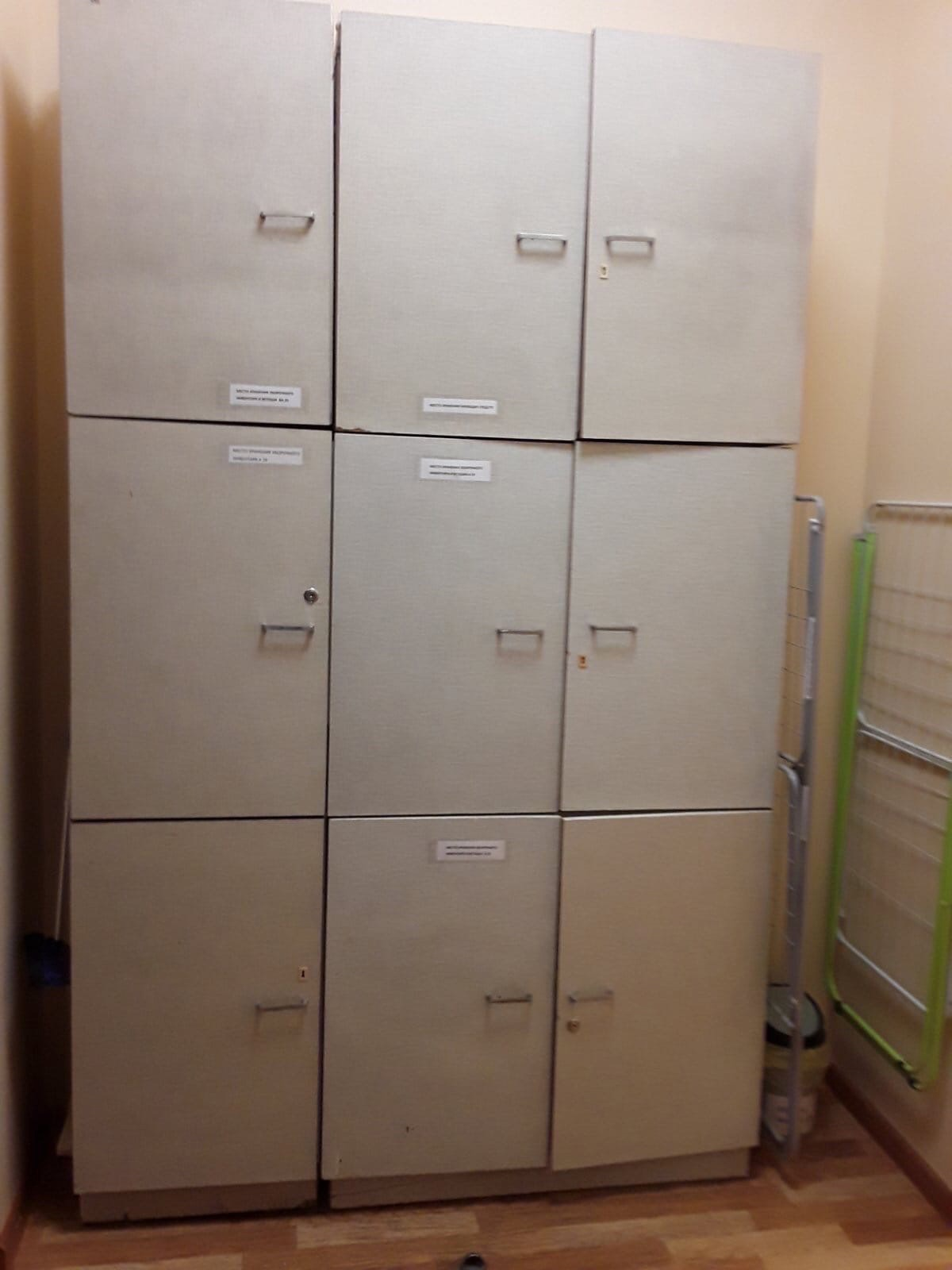 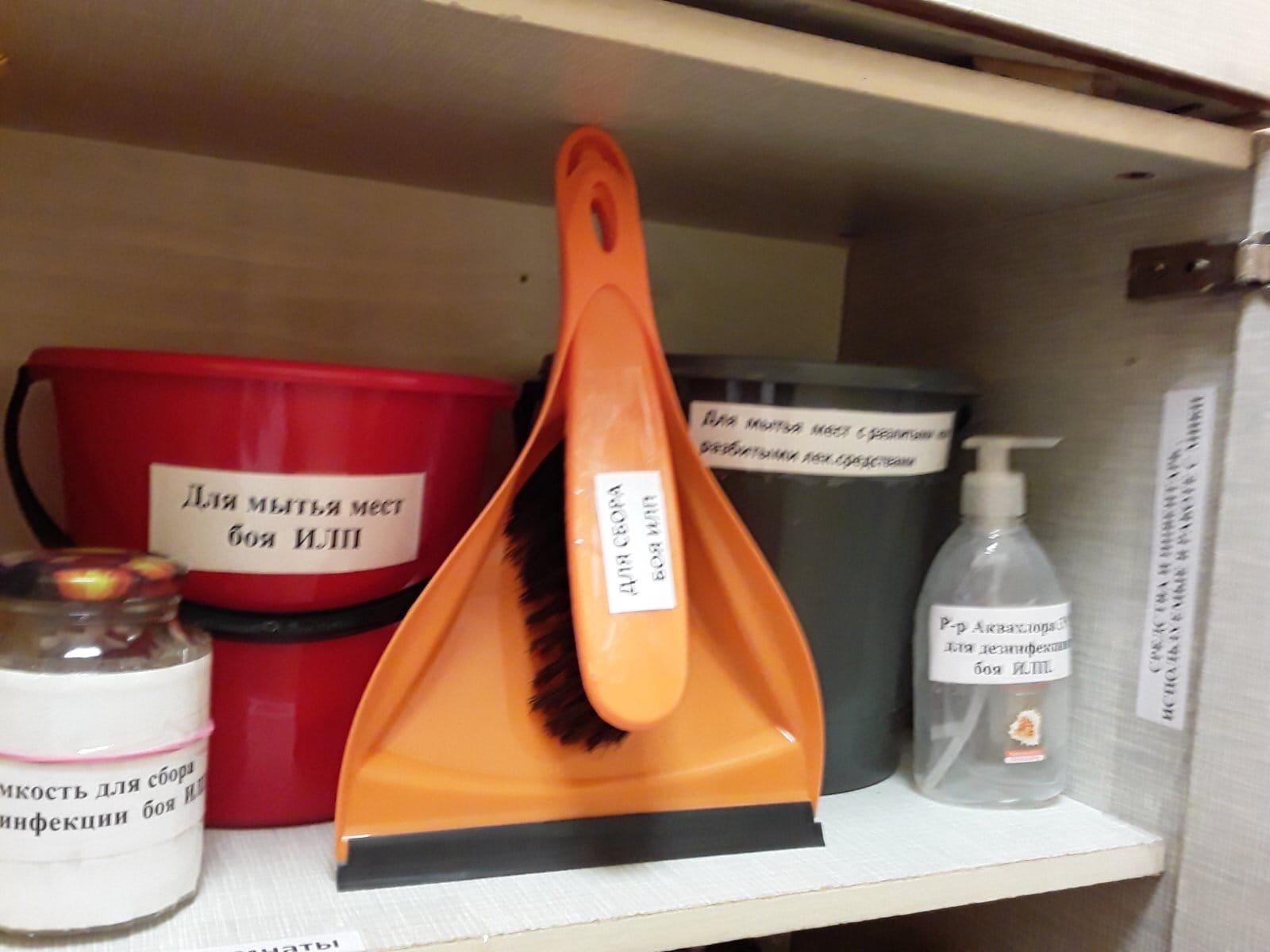 Хранение уборочного инвентаря.
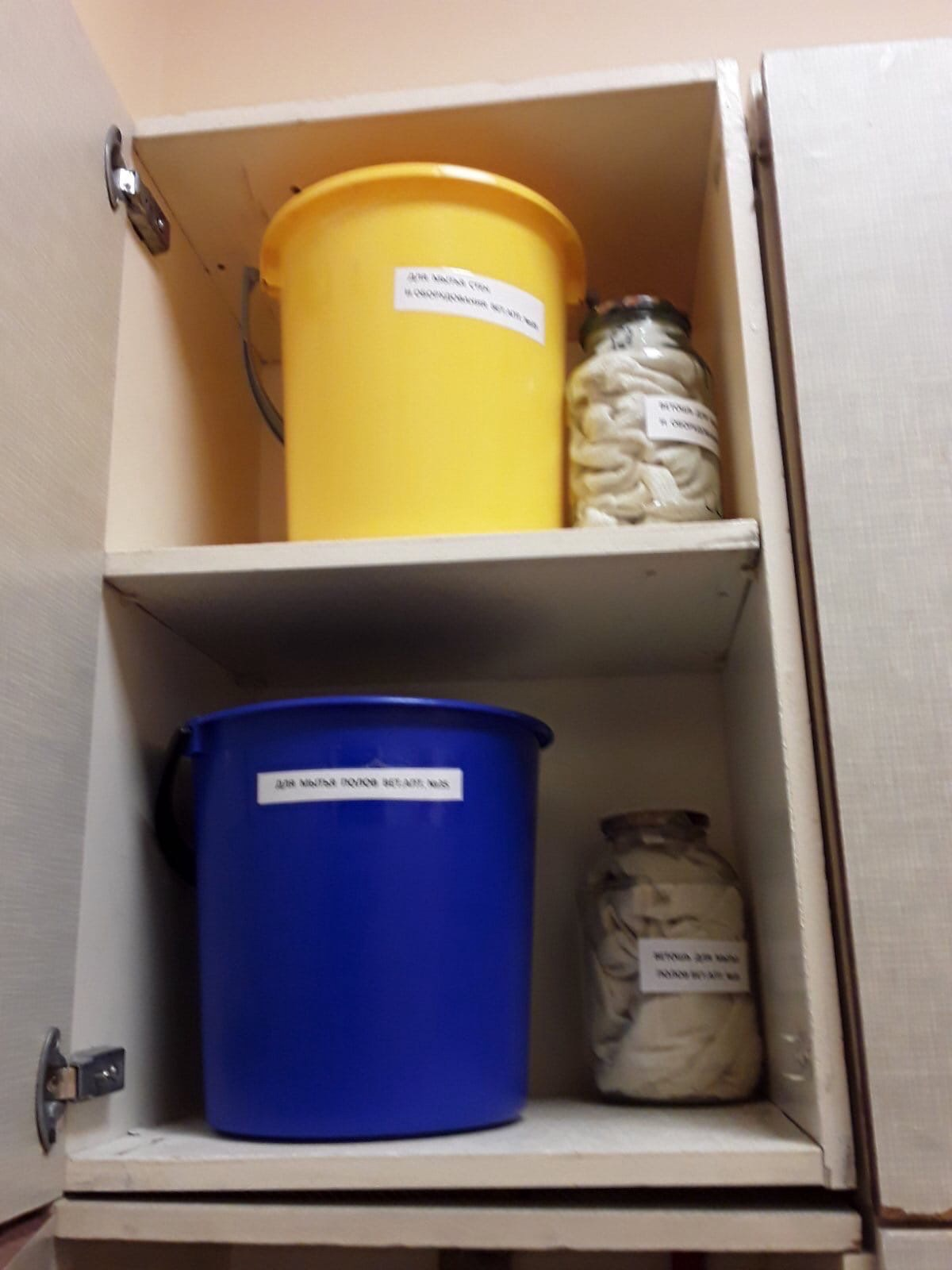 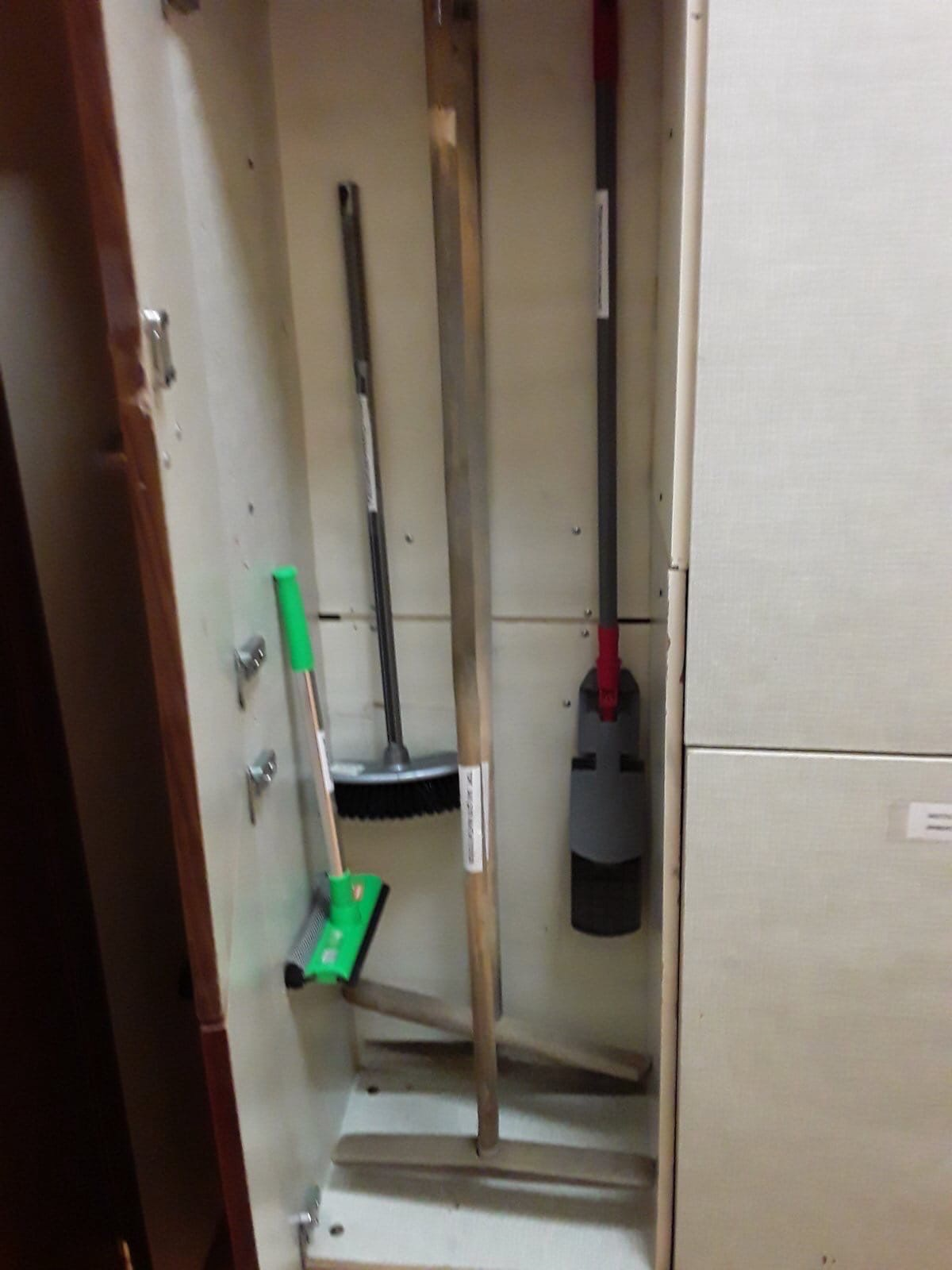 Санузел.
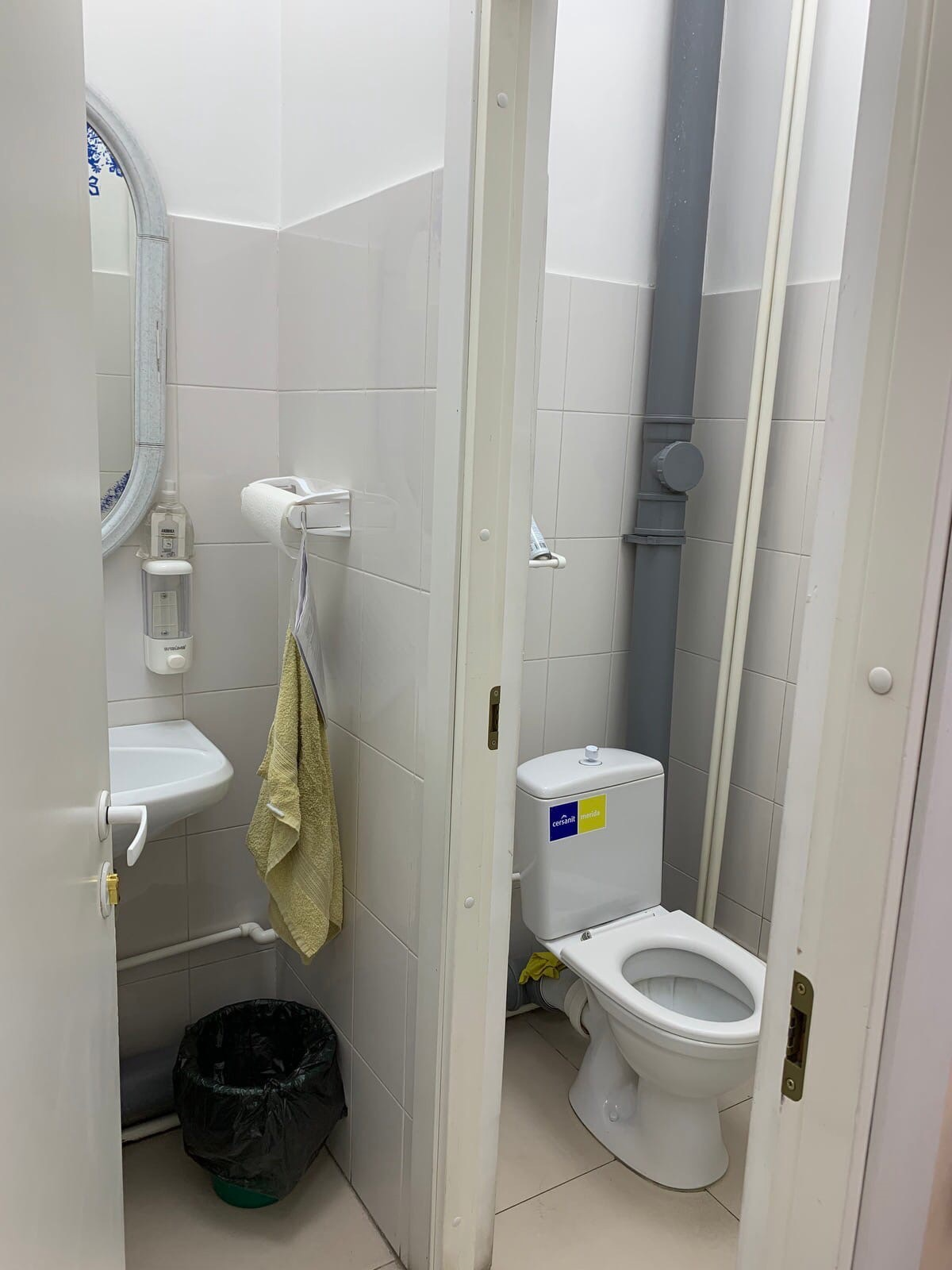 Административно – бытовая зона.
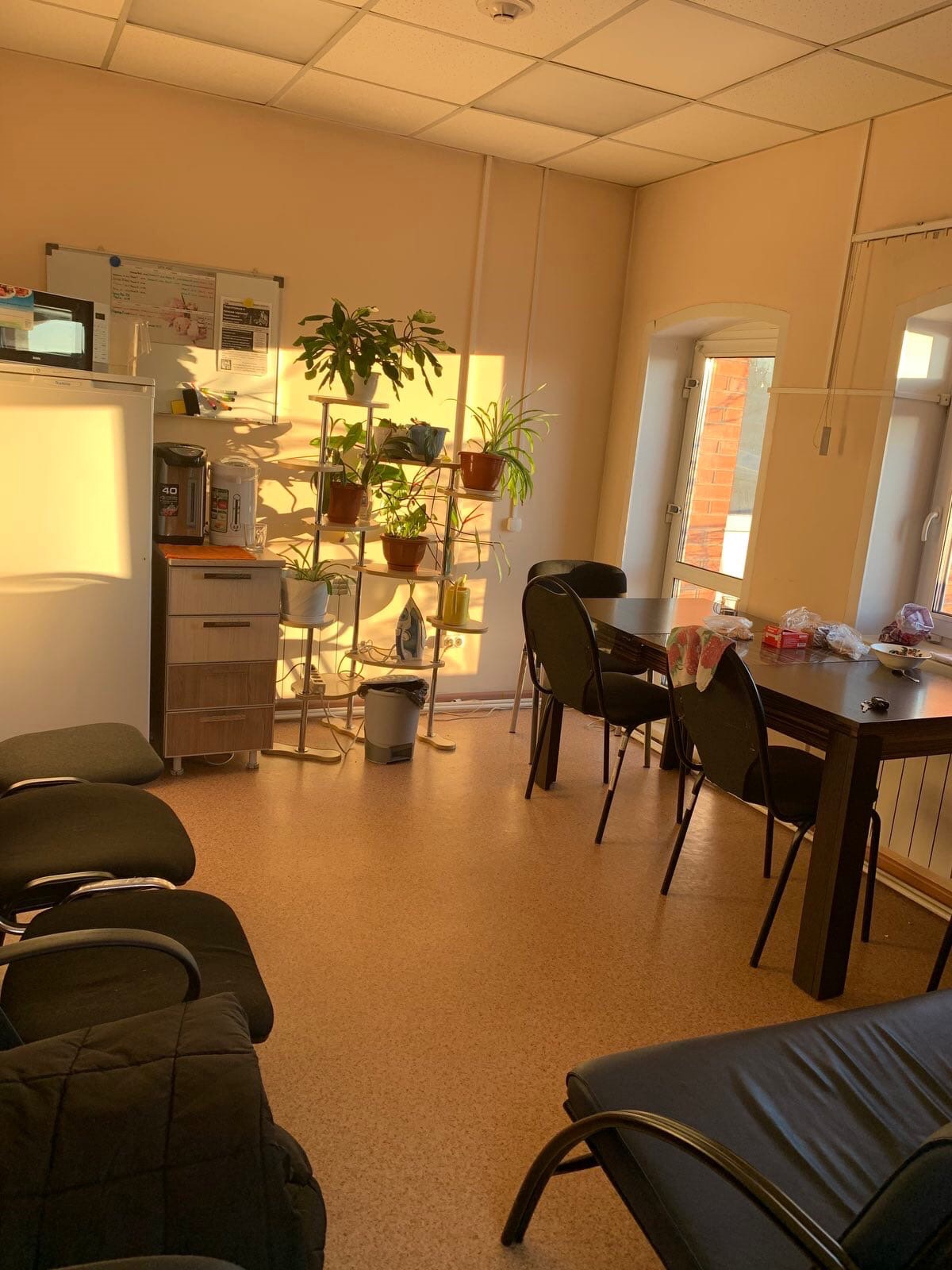 Рабочее место фармацевта.
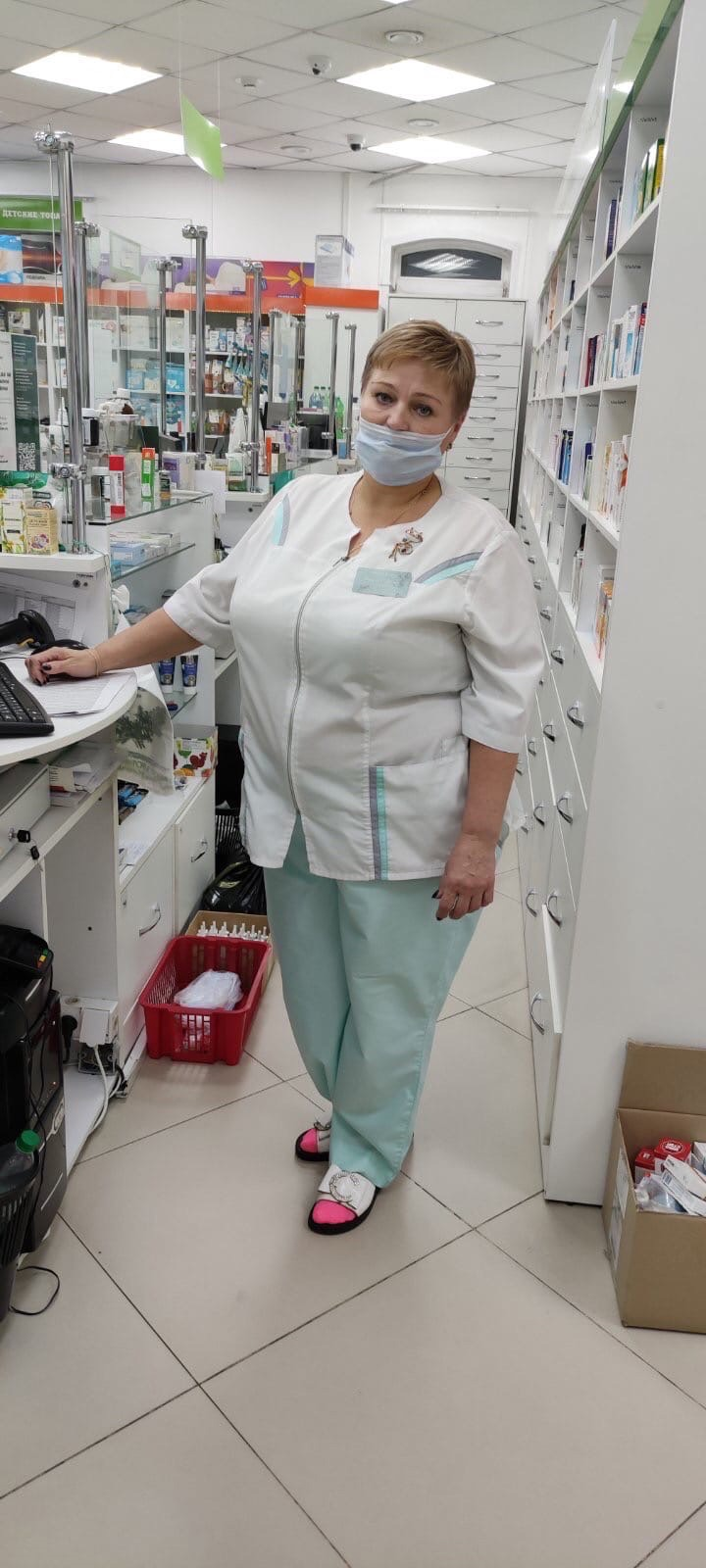 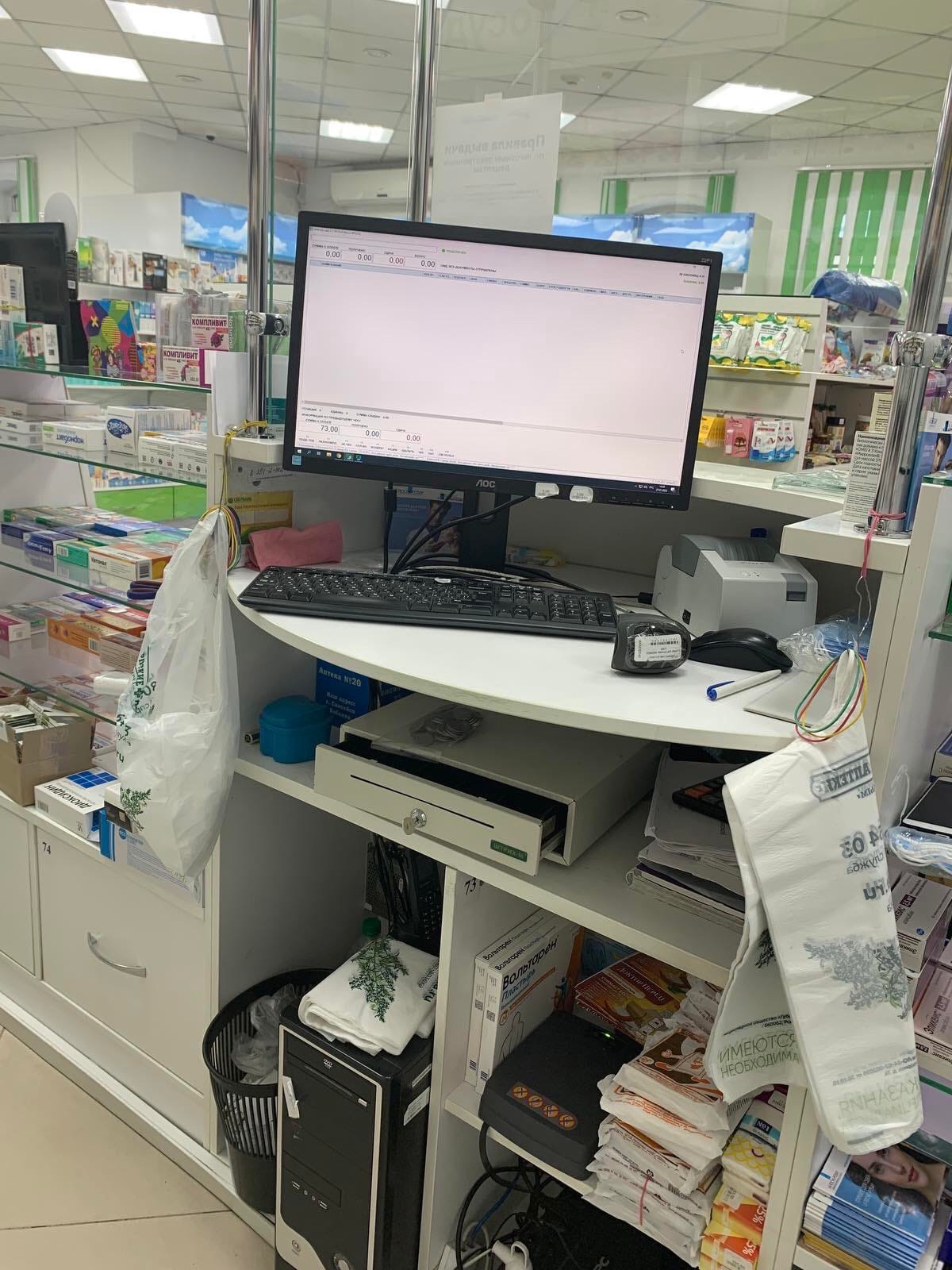 Зона хранения верхней и санитарной одежды.
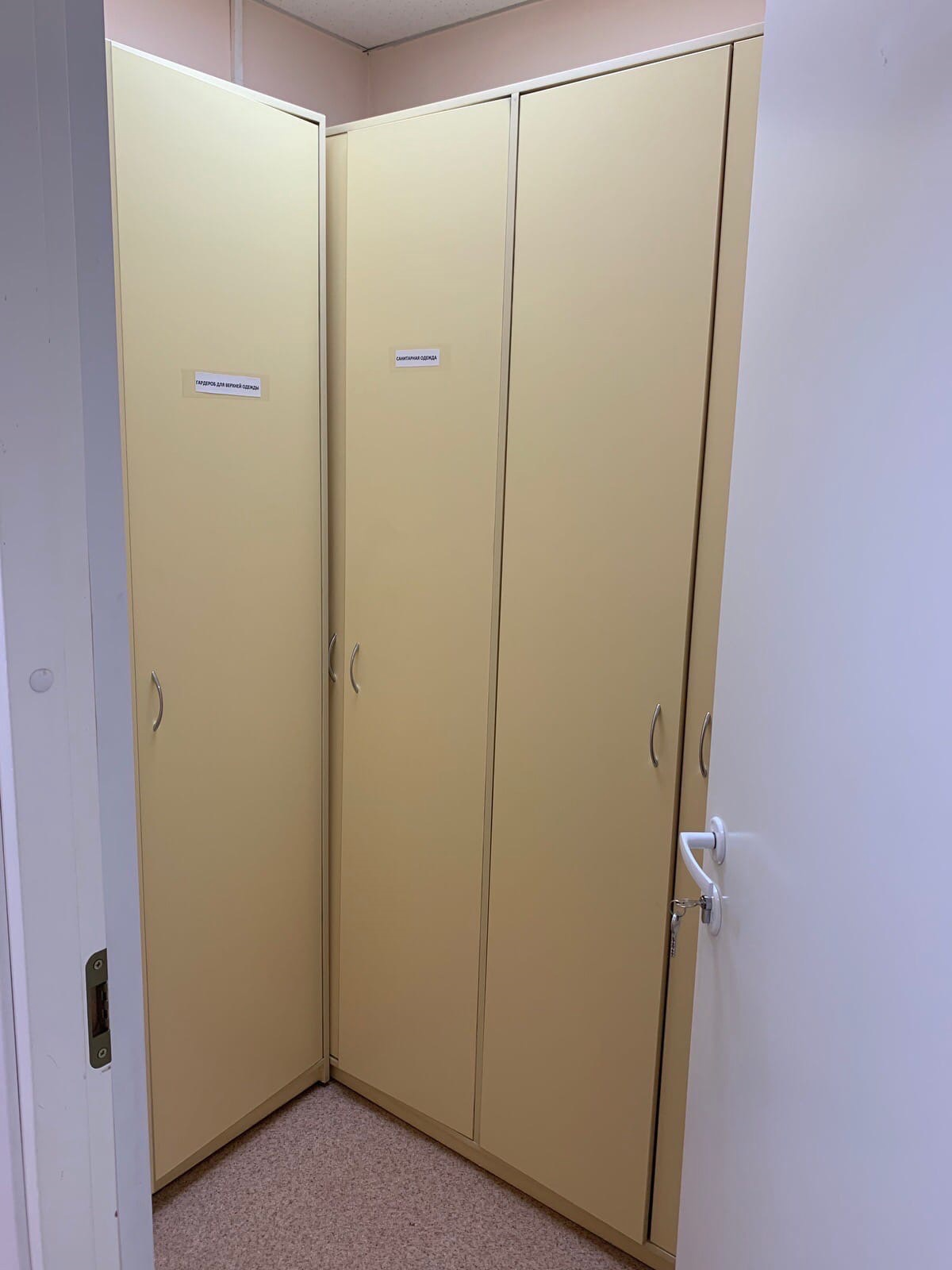 Материальная комната №1.
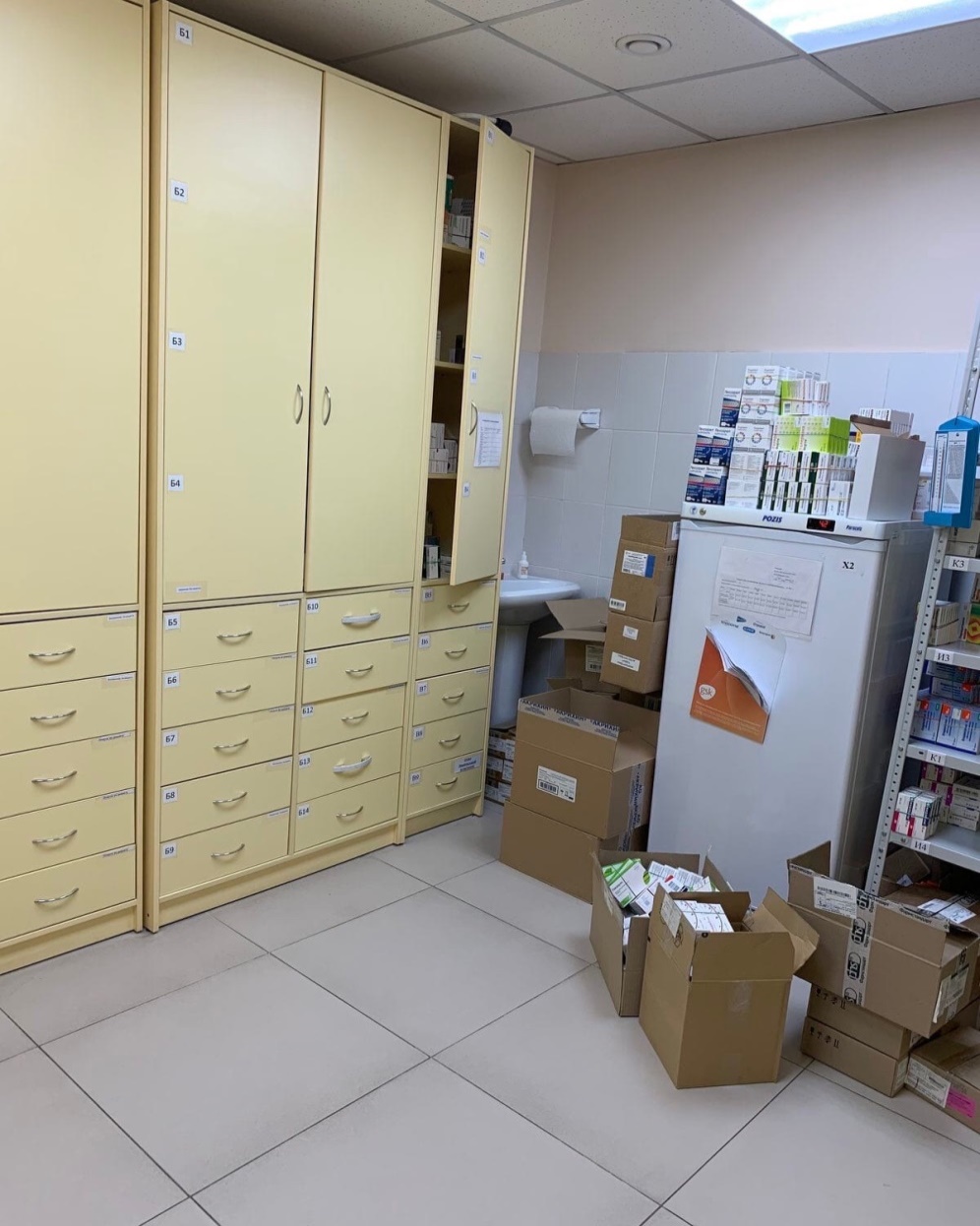 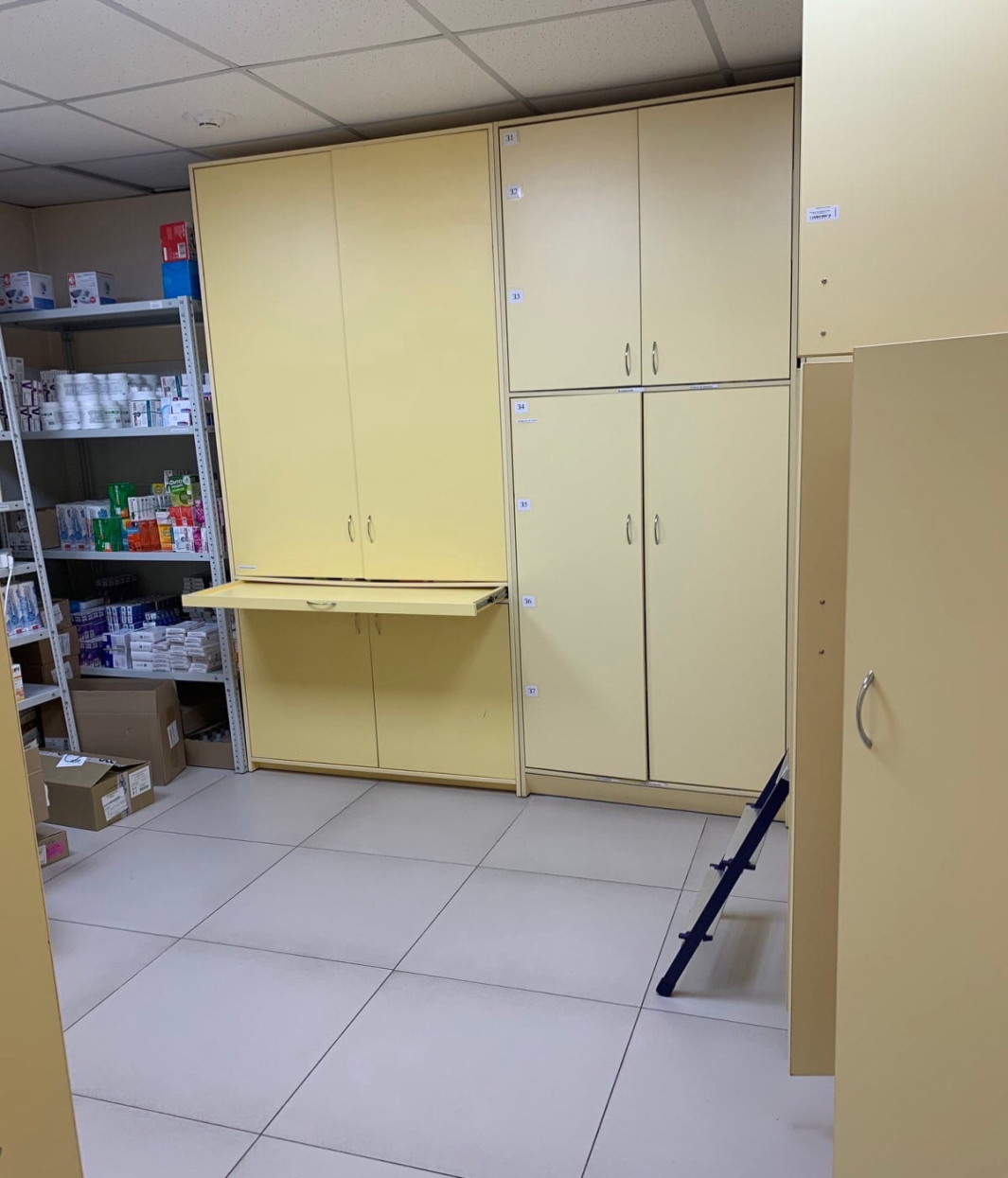 Материальная комната №2.
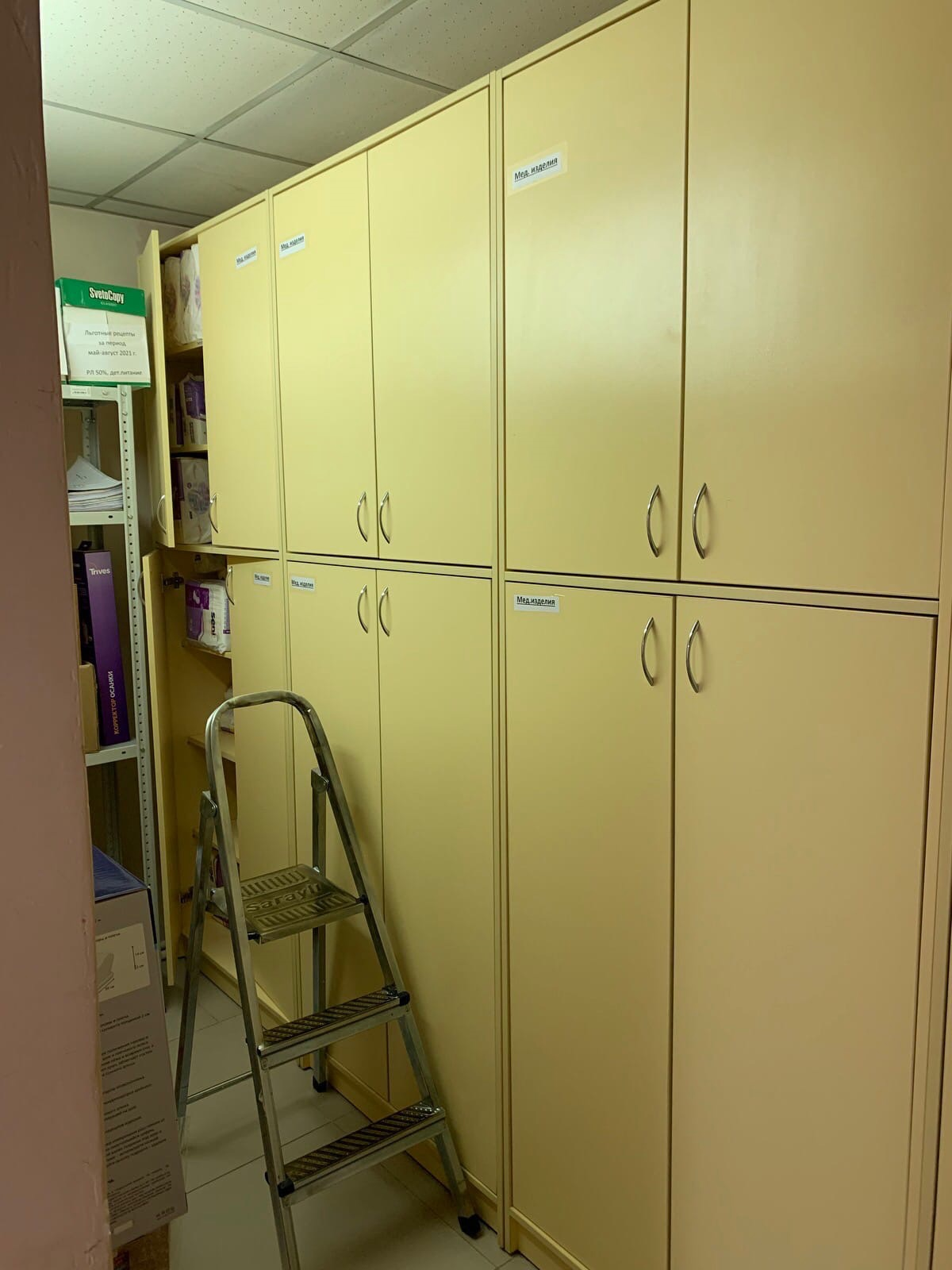 Шкафы для хранения внутренних ЛП.
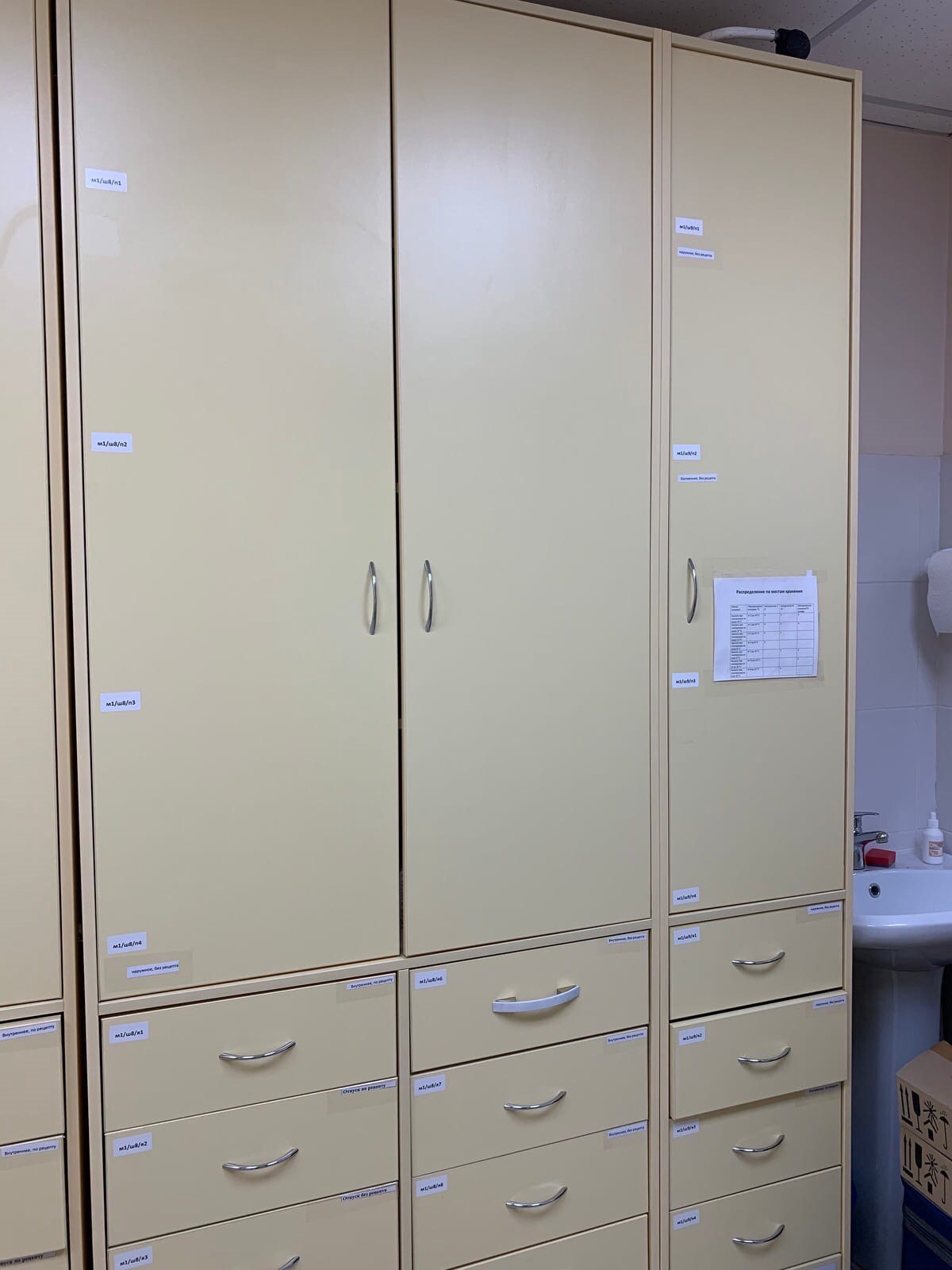 Шкаф для хранения наружных ЛП.
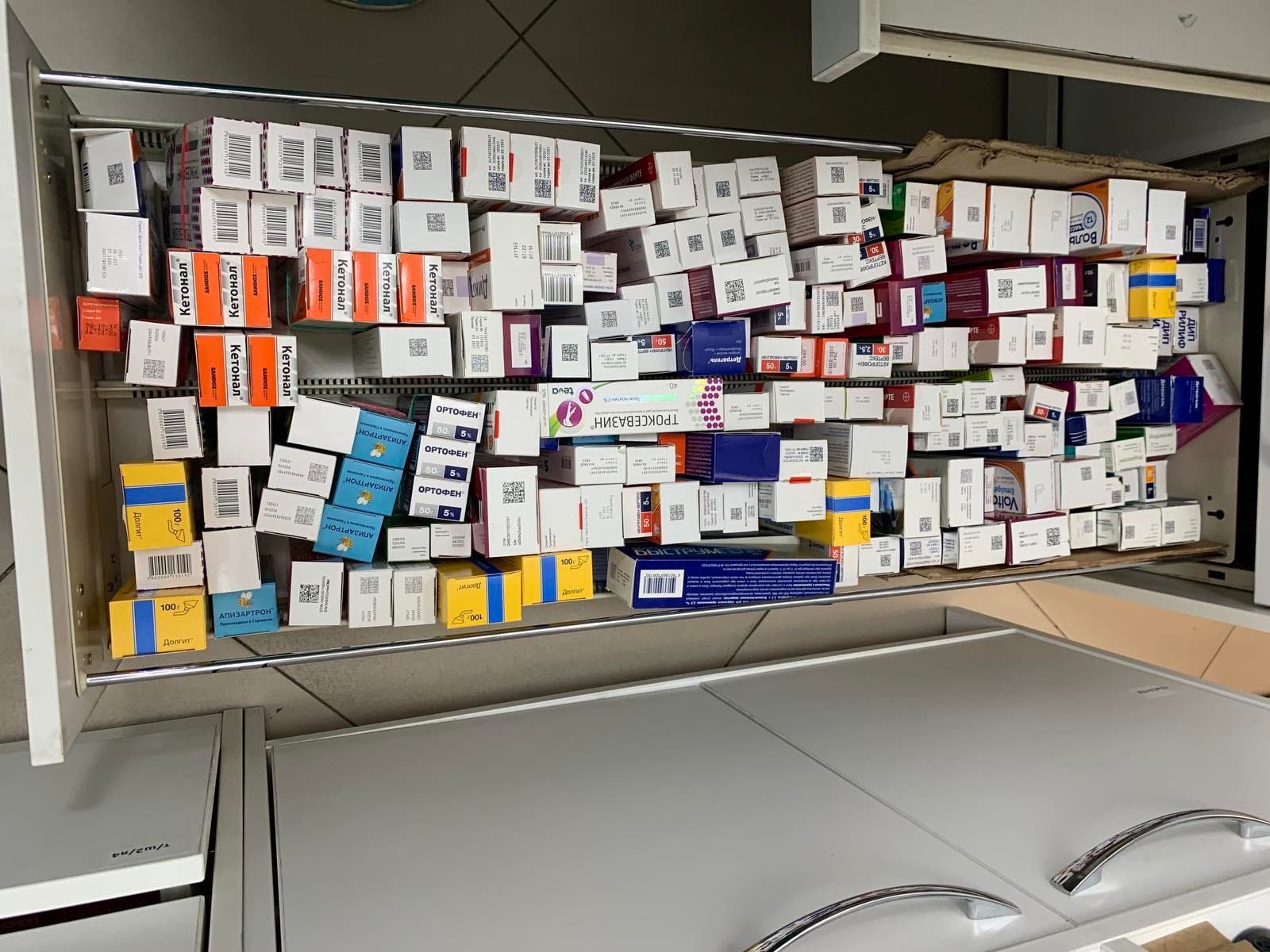 Хранение парафармацевтических товаров.
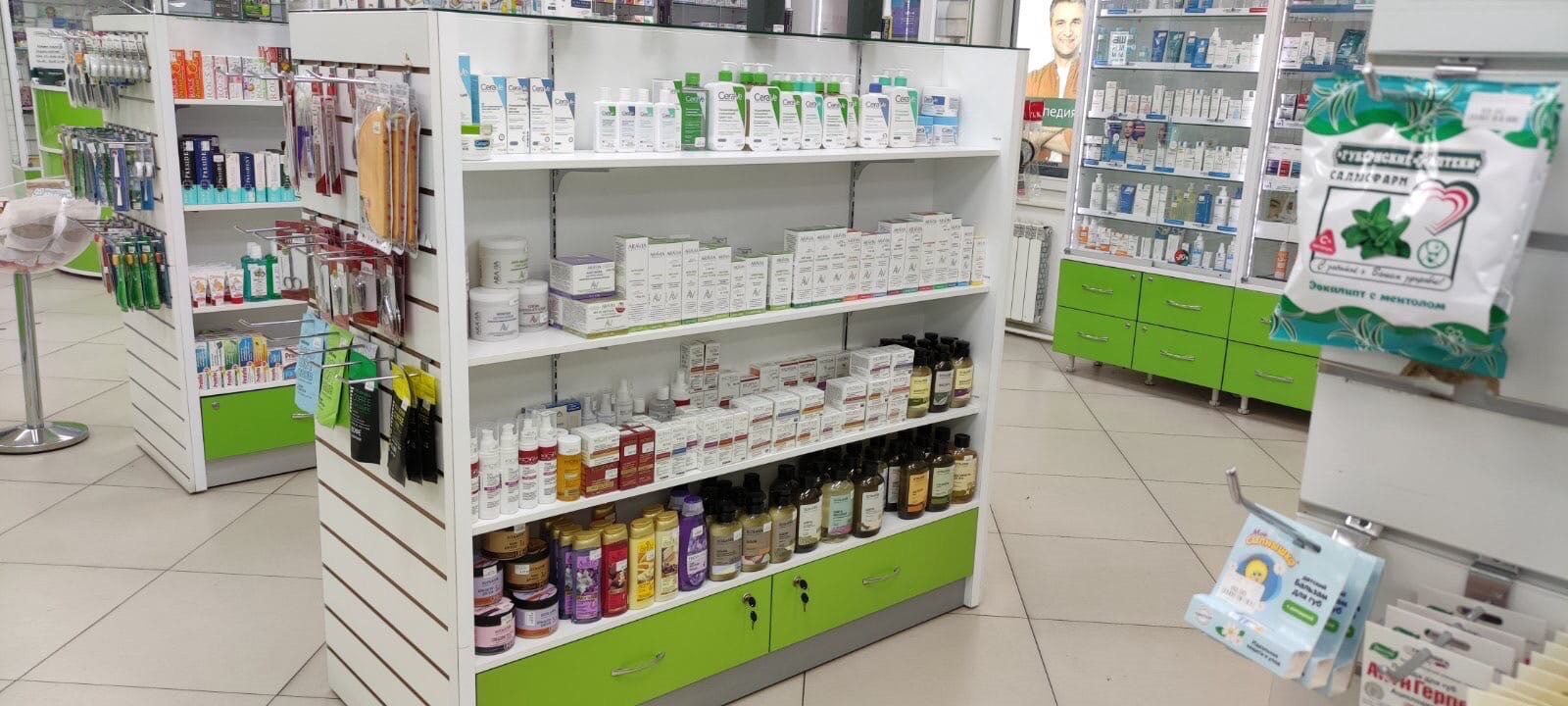 Хранение резиновых изделий.
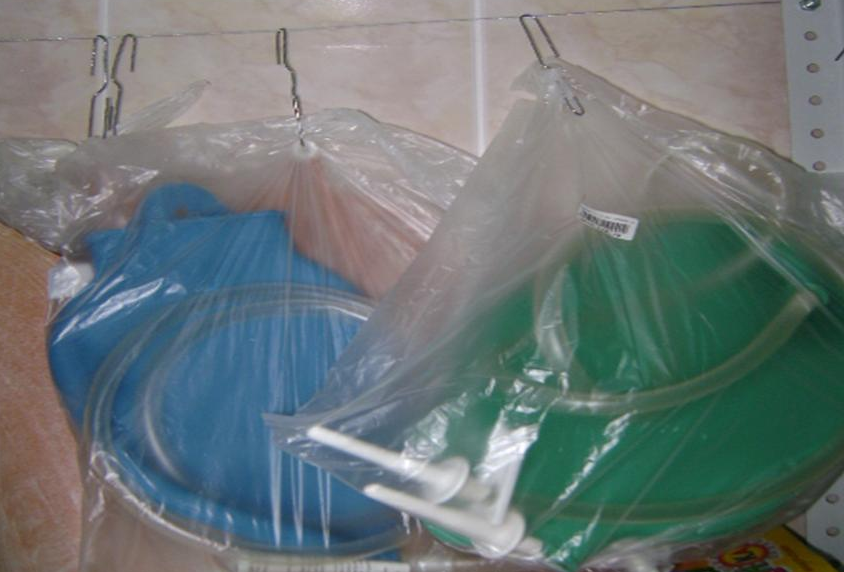 Хранение ЛП при температуре от +2 до +8 С
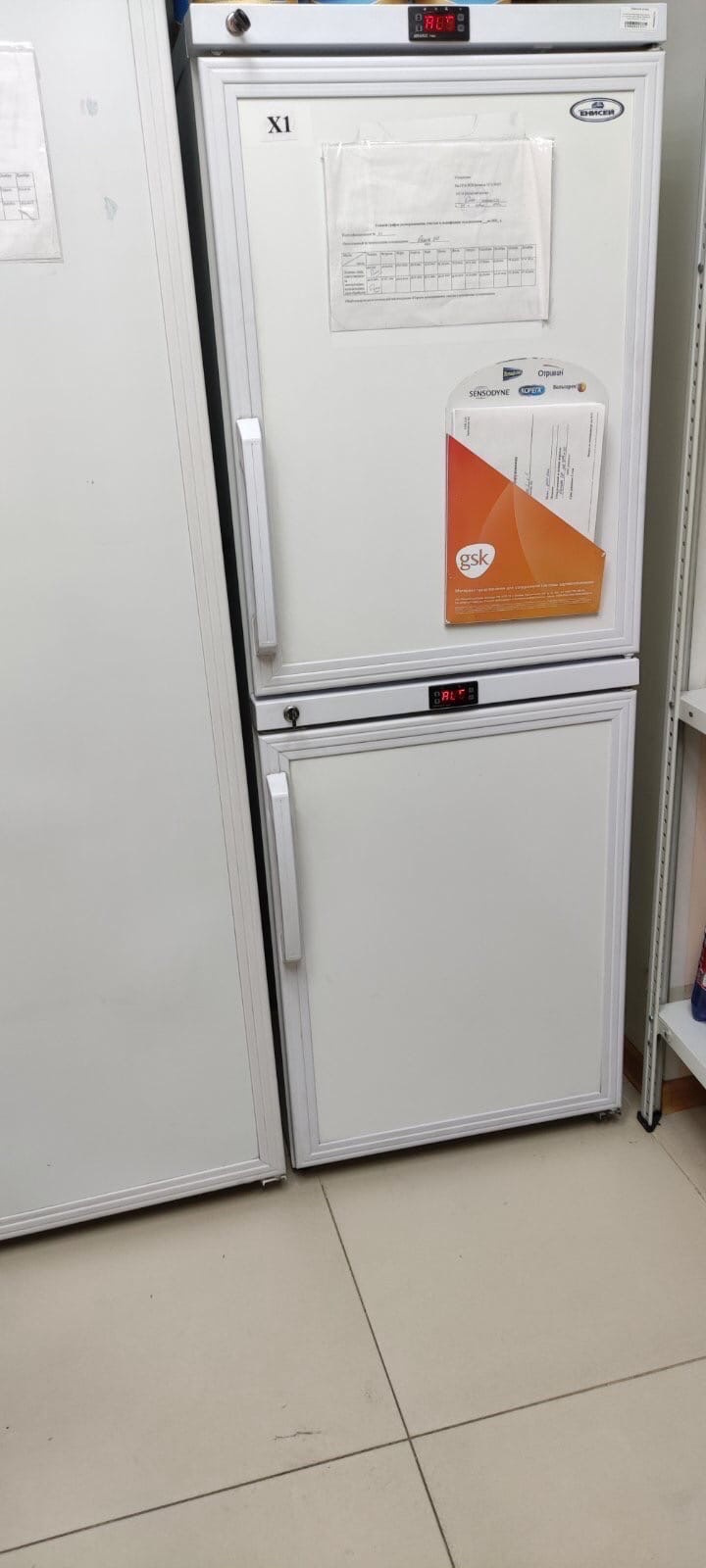 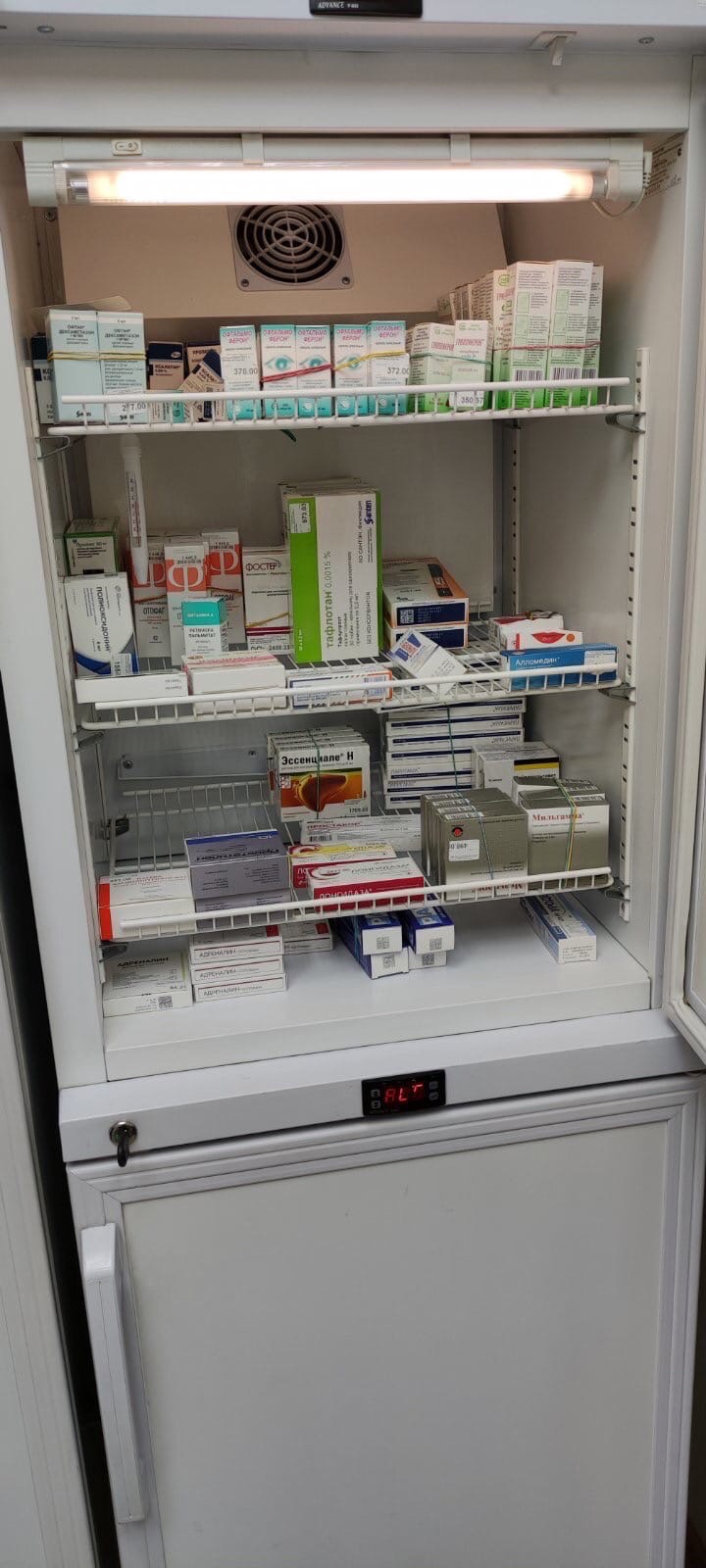 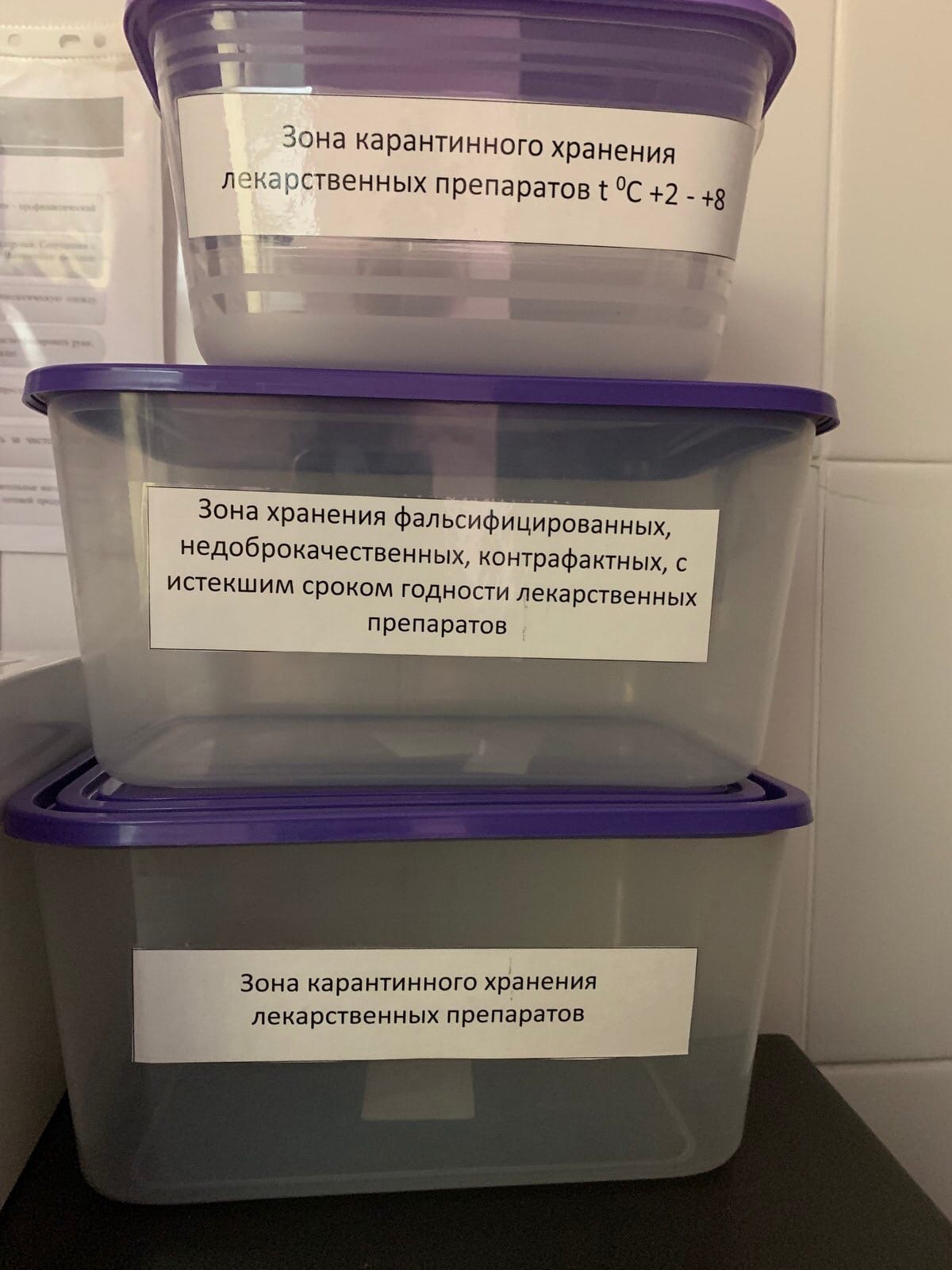 Зоны для хранения фальсифицированных недоброкачественных,  контрафактных, с истекшим сроком годности лекарственных препаратов
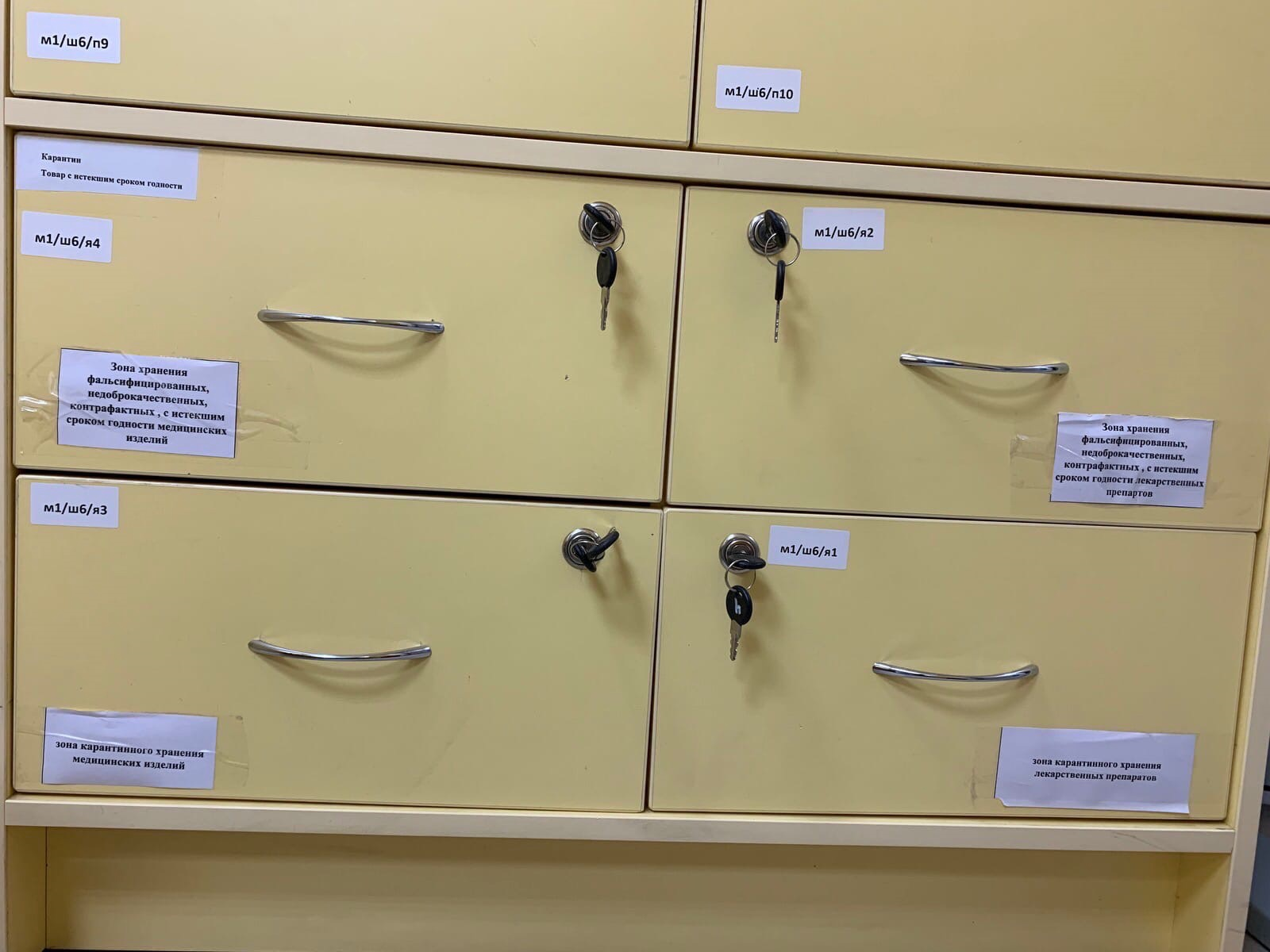